Лекция 1. Введение в психологию управления
Волкогонова О.Д., Зуб А.Т. Управленческая психология. – Москва: ИД 
«Форум» - Инфра, 2015.
Кабаченко В.С. Психология управления. Учебное пособие. – М.: Юнити, 2015. 
Кремень М.А. Психология и управление. – Мн. Харвест, 2015.
Морозов, А. В. Управленческая психология. - М.: Академический проект; 
Трикста, 2015. 
Розанова В.А. Психология управления. – М.: ЗАО «Бизнес-школа«Интел-
Синтез». – 2012.
Столяренко А.Д. Психология управления. - Ростов - на - Дону: Феникс, 2015.
Урбанович А.А. Психология управления. Уч. пособие. –Мн.:Харвест, 2015. 
Дополнительная:
Армстронг М. Стратегическое управление человеческими ресурсами. - М.: ИНФРА-М., 2014. 
Бакирова Г.Х. Управление человеческими ресурсами. - СПб: Речь, 2008.
Becker G.S. Human capital: Theoretical and Empirical Analysis. - N-Y., 2011.
Добреньков В. И. Управление человеческими ресурсами: социально-психологический подход. Учеб. пособие. - М.: КДУ, 2015. 
Игнатов В. Г. Теория управления: курс лекций / В.Г. Игнатов, Л.Н. Албастова. - М. ИКЦ «МарТ»; Ростов-н/Д: Изд. центр «МарТ», 2012.
Учебная литература:
ВОПРОСЫ
Понятие  управления.
Цели, задачи, предмет науки управления, специфика психологии управления. 
Связь психологии управления с  другими науками. 
Основные тенденции развития науки управления в современных условиях.
Управление является древнейшей областью человеческой деятельности.
 Оно существует столько, сколько люди живут и трудятся сообществами. 
Только благодаря скоординированным действиям люди могли развиваться и создавать огромные материальные и социальные ценности.
До начала XX века управление не считалось самостоятельной областью научного исследования.
 Однако с появлением книги Фредерика Тейлора "Менеджмент" или "Управление фабрикой" (1911 г ) были выделены основные принципы управленческого труда. 
В 20-е годы известный французский инженер, управляющий гигантской добывающей и металлургической компании Анри Файоль предложил последовательную систему принципов менеджмента
Поэтому его по праву считают основателем науки "менеджмента«, а его книга "Основы менеджмента", опубликованная в 20-х гг , стала классической.
Благодаря А Файолю управление стали считать особой специфической деятельностью
 В этой связи возникла особая прикладная междисциплинарная наука — "психология управления".
Сегодня понятие «управление» широко используется в различных науках, обозначая функцию, присущую организованным системам (биологическим, техническим, социальным, военным и др.). 
Существует огромное количество определений этого понятия. 
В самом общем виде под управлением понимается элемент, функция, обеспечивающая сохранение определенной структуры, организованных систем, поддержание режима их деятельности, реализацию их программы и целей.
Американцы дают такое определение сущности управления "Делать что-то руками других".
МЕНЕДЖМЕНТ — это управление, руководство, дирекция, администрация.
В основе понятия менеджмент лежит английский глагол "to manage", что в переводе на русский язык означает "управлять.
Менеджер — это субъект, осуществляющий управленческие функции. Важным практическим принципом  менеджмента является утверждение- "Кто управляет — не производит, кто производит — не управляет" (по В. Зигерту и Л Ланг).
Современные немецкие исследователи проблем управления В. Зигерт и Л. Ланг понимают "Управление —как такое руководство людьми и такое использование средств, которое позволяет выполнять поставленные задачи гуманным, экономичным и рациональным путем" .
С  точки зрения известного американского специалиста П. Друкера "управление — это особый вид деятельности, превращающий неорганизованную толпу в эффективную целенаправленную и производительную группу«.
Управление — совокупность системы скоординированных мероприятий, направленных на достижение значимых целей организации.
Управление представляет собой не что иное, как настраивание других людей на труд.
(Ли Якока)
Таким образом, управление есть непрерывный процесс воздействия руководителя (субъекта управления) на организованную группу людей или на кого-либо из этой группы в отдельности (объект управления) по организации и координации их совместной деятельности для достижения наилучших результатов.
Объектом управления может быть часть объективной действительности, на которую направлено управленческое воздействие. 
Объектом управления также может выступать как отдельный индивид, так и социальная группа.
Между субъектом и объектом управления существует диалектическое взаимодействие и взаимовлияние.
 При этом важным условием эффективности управления является соответствие субъекта управления его объекту.
Спецификой психологических факторов совместной деятельности, способом ее психологической организации и занимается психология управления.
ПСИХОЛОГИЯ УПРАВЛЕНИЯ - это часть комплексной науки управления.
Это - сложная система знаний, касающихся следующих сторон управленческой деятельности:
* психологических факторов, обеспечивающих успешную и эффективную деятельность менеджера;
* психологии мотивации людей в процессе их деятельности;
* особенностей группового поведения и межличностных отношений;
* психологических аспектов лидерства, особенностей принятия решений;
* психологии власти и организации;
* вопросов психологического климата в коллективе;
* психологической конфликтологии.
Следовательно, цель психологии управления - получение большего полезного эффекта при наименьших усилиях и затратах, в том числе и затратах времени. 
Цель психологии управления - разработка путей повышения эффективности и качества жизнедеятельности организационных систем.
Предмет психологии управления - это деятельность должностных лиц, возглавляющих коллективы.
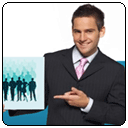 Таким образом, современная наука управления все более психологизируется. 
В качестве решающих условий для повышения эффективности деятельности любой организации рассматриваются такие психологические проблемы, как: 
а) поиск путей активизации человеческого фактора внутри организации; 
б) учет социально-психологических особенностей персонала